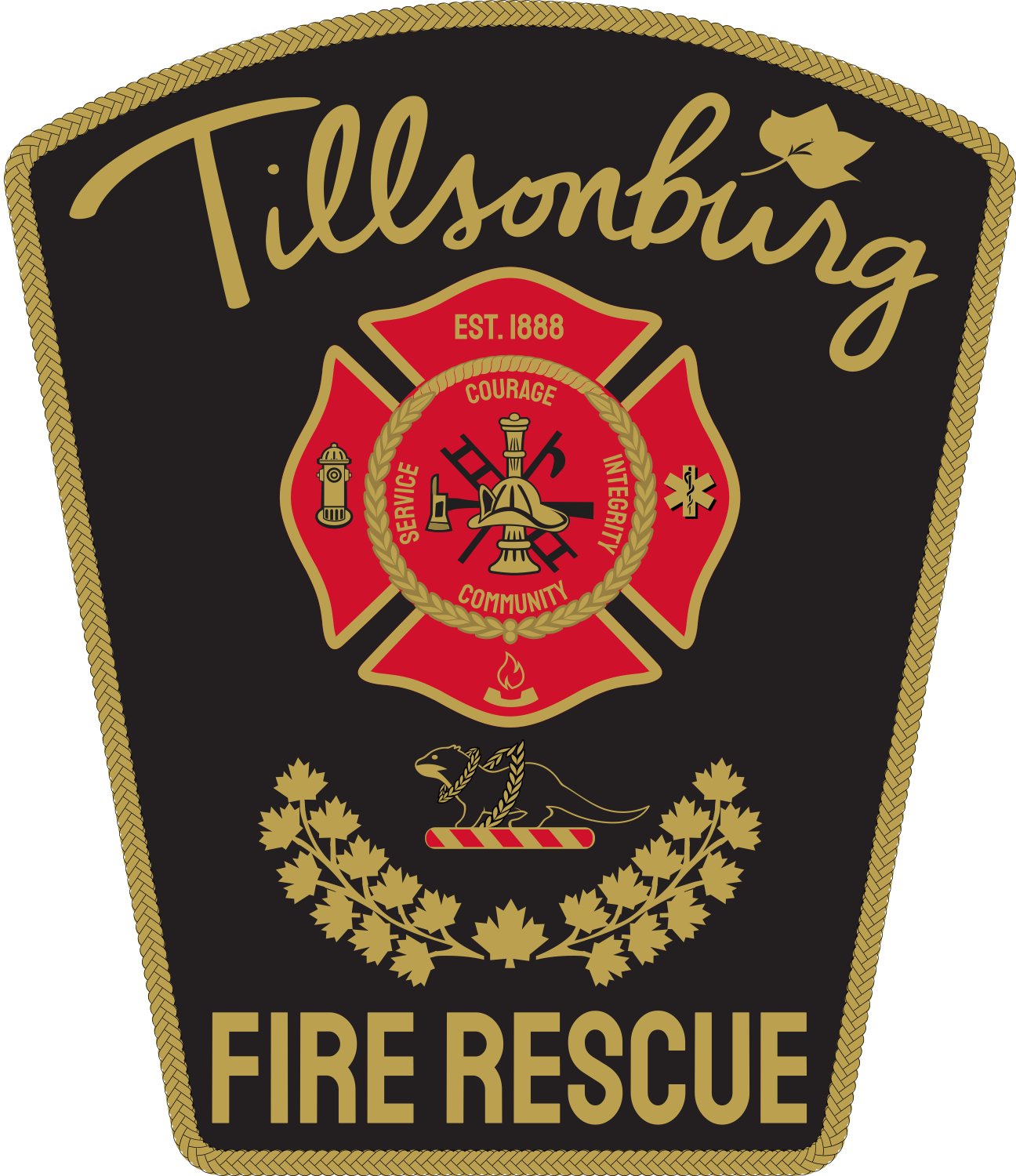 Town of Tillsonburg2023Business Plan
Fire & Rescue Services
2022 Business Plan | Fire and Rescue Services
2023 Business Objectives
2022 Business Plan | Fire and Rescue Services
2023 Business Objectives
2022 Business Plan | Fire and Rescue Services
2023 Business Objectives
2022 Business Plan | Fire & Rescue Services
2023 Capital Summary
2022 Business Plan | Fire & Rescue Services
2023 Capital Summary
2022 Business Plan | Fire & Rescue Services
2023 Capital Summary
2022 Business Plan | Fire & Rescue Services
2023 Capital Summary
2022 Business Plan | Fire and Rescue Services
Risks
Resource capacity challenges identified in achieving Council approved service levels, legislative compliance or industry standards and best practices related to:
Emergency Response Times and Staffing (Fires)
Fire Ground Supervision / Incident Command
Fire Prevention Inspection Programs 
NFPA Fire Service Training Programs
Additional staffing resources required to maintain service levels, meet legislative compliance and Industry standards and best practices.
2022 Business Plan | Fire and Rescue Services
Risks
Decreased availability of staffing resources results in increased response times, inadequate and unsafe staffing levels reduced firefighter safety and increased fire loss
Increased call volume related to growth results in fewer employers allowing firefighters to leave work to respond to emergencies reducing available staffing resources for fire response
Increased absence due to COVID -19, PTSD & Mental Health results in increased staffing costs and reduce available staffing
2022 Business Plan | Fire and Rescue Services
Opportunities
Increasing fire prevention and public education programing resources is required to achieve Council approved service levels, legislative compliance or industry standards and best practices. Increased fire prevention inspection programs are shown to reduce fire incidents and fire loss
Increasing fire training staffing resources to provide NFPA compliant training programs, officer development, incident command programs is required to achieve Council approved service levels, legislative compliance or industry standards and best practices, enhance safety and succession planning
2022 Business Plan | Fire and Rescue Services
Opportunities
Explore alternative fire protection deployment models and partnerships too decrease response times, and increase fire ground effectiveness and firefighter safety
Implement strategies to increase fire ground staffing, supervision to increase firefighter availabilty to respond to fires and increase fire ground effectiveness and firefighter safety
Investment in PTSD, Mental Health and Occupational Cancer risk reduction strategies results in reduced staffing costs
2022 Business Plan | Fire and Rescue Services
Opportunities
Increasing smoke and CO alarm program resources can reduce false alarms and demand on fire suppression resources
Increasing pre-incident planning increases emergency response effectiveness, safety and improves Fire Underwriter Insurance grading for residents and businesses
2022 Business Plan | Fire and Rescue Services
Future Departmental Directions: 3 year outlook
2024
Continue to expand Fire Communications partnerships
Complete Community Risk Assessment & execute on Master Fire Plan short term recommendations
Officer development and succession planning
Training to NFPA professional qualification standards
ATV response unit for response to trail system
Annual Emergency Management training & exercise
2022 Business Plan | Fire and Rescue Services
Future Departmental Directions: 3 year outlook
2025
Completion of final phase of NG-911 project
Continue to expand Fire Communications partnerships
Execute Master Fire Plan short term recommendations
Conduct radio communications network study
Officer development and succession planning
Training to NFPA professional qualification standards
Annual Emergency Management training & exercise
2022 Business Plan | Fire and Rescue Services
Future Departmental Directions: 3 year outlook
2026
Continue to expand Fire Communications partnerships
Execute Master Fire Plan mid term recommendations
Execute on radio study recommendations
Officer development and succession planning
Training to NFPA professional qualification standards
Annual Emergency Management training & exercise